„VOVERIUKŲ“ GR. VAIKŲ VELYKOS IR MEILĖ GYVŪNAMS
2020.04.14 - 19
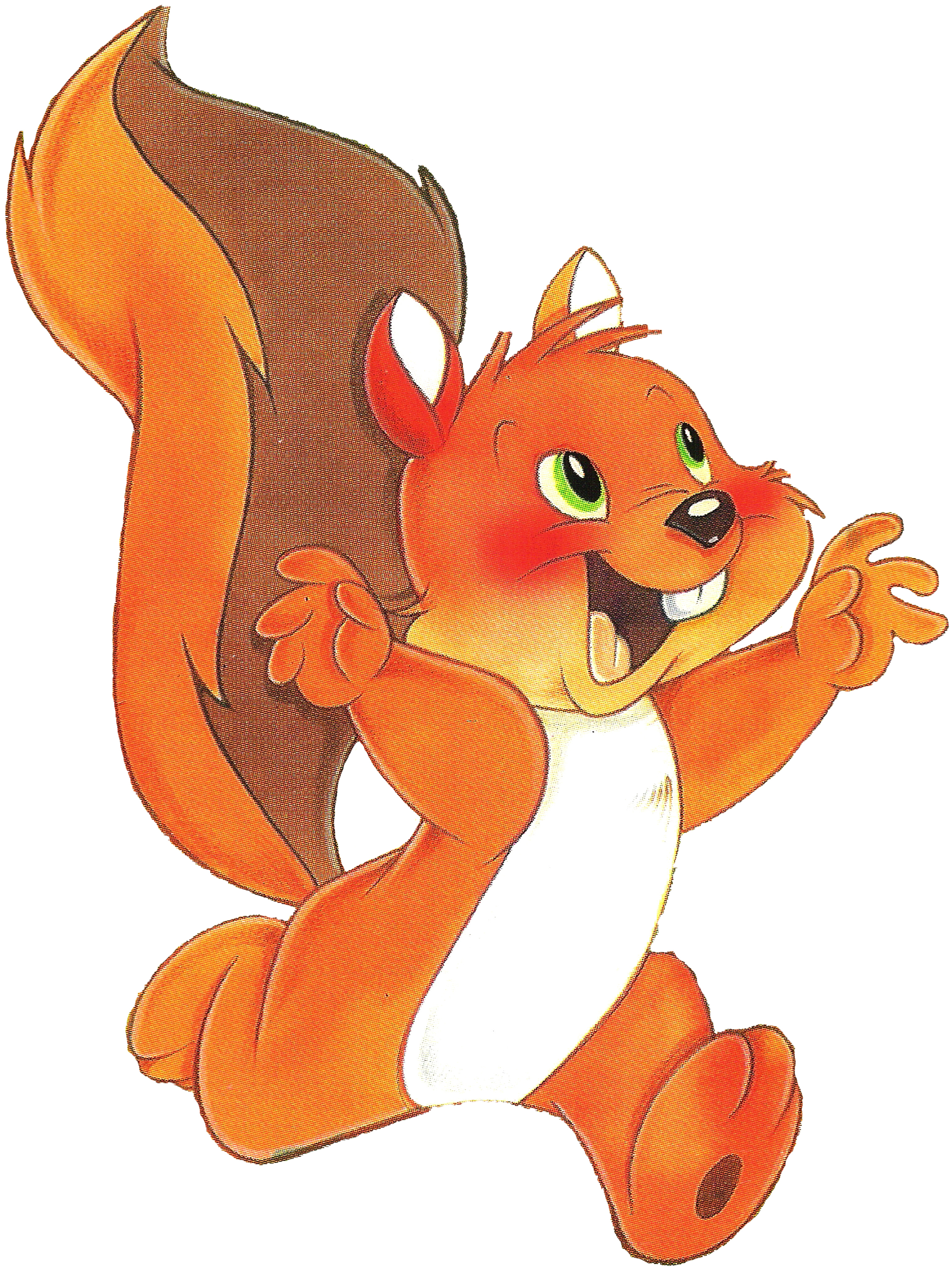 EVUTĖS IR NEDO VELYKOS
Faustuko velykos
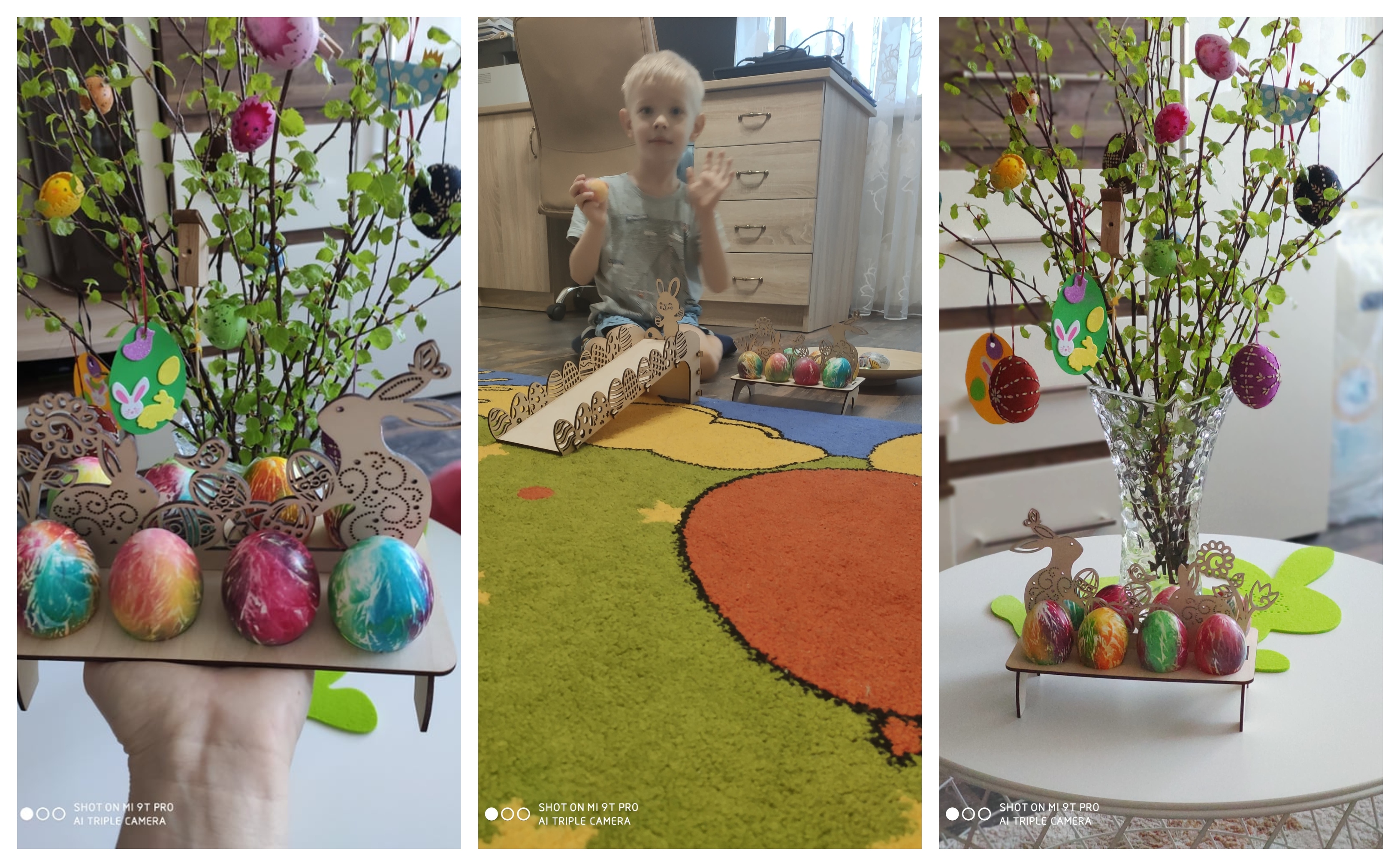 JONUKO VELYKOS
AMELIJOS D. PAUKŠČIUKAS KARALIUKAS
FAUSTUKO GYVŪNAI
AMELIJOS K. GYVŪNĖLIAI
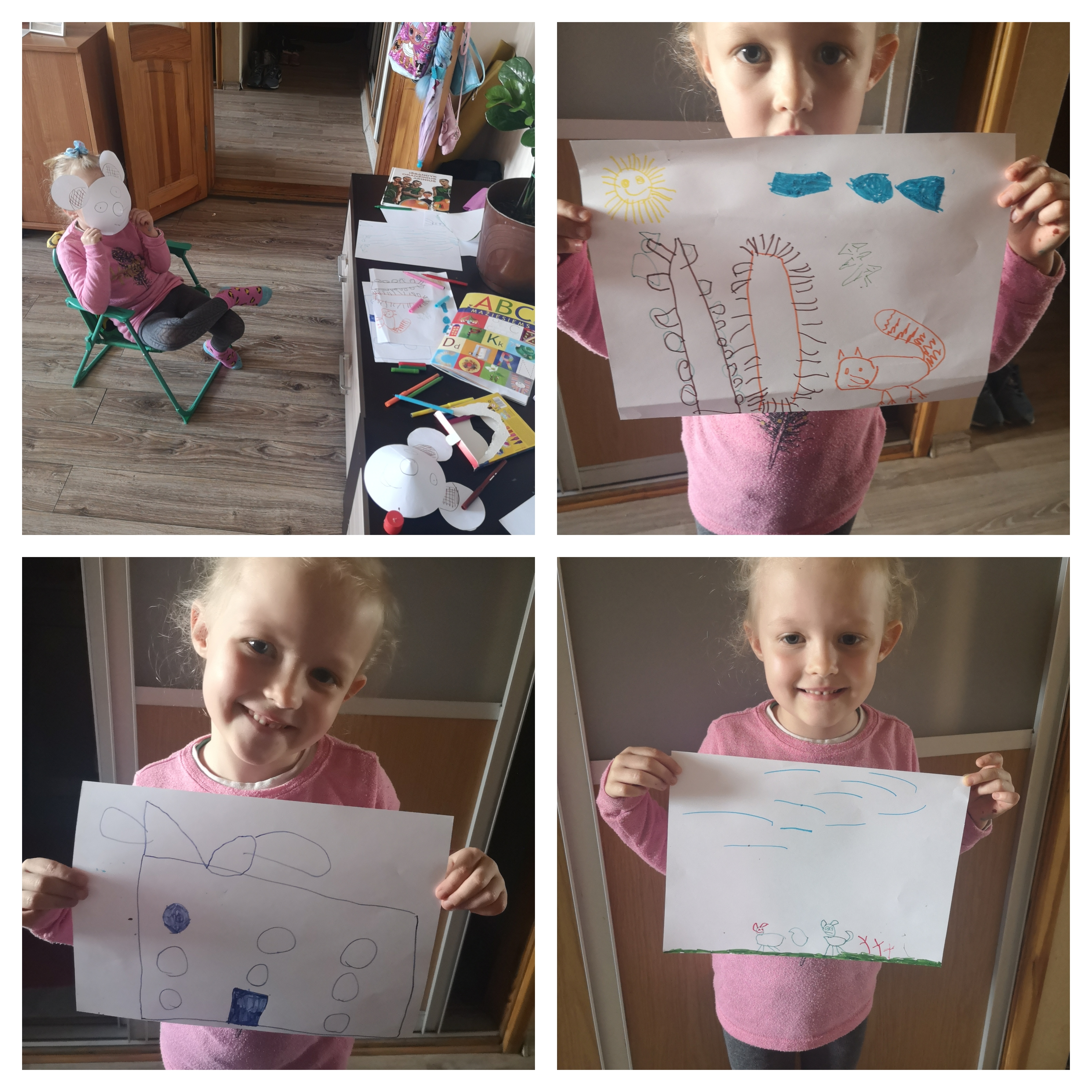 EVUTĖS IR NEDO GYVŪNĖLIAI
JONUKO GYVŪNĖLIAI
FAUSTUKAS SAKO “skanu“